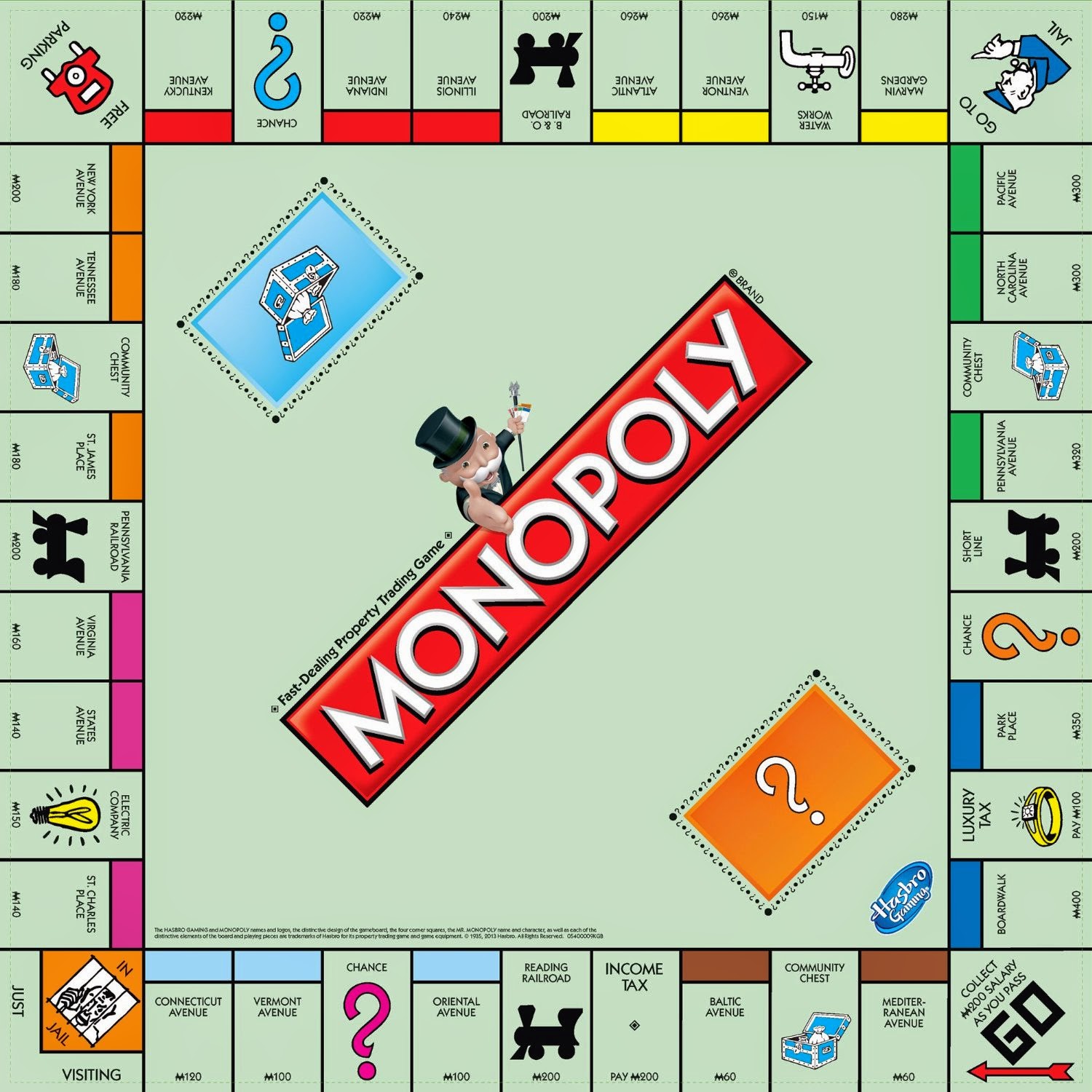 Monopoly
Objectives:
Use the game of Monopoly to understand systems/structures that promote and perpetuate inequality in society
Agenda:
Monopoly
Reflection
Discussion
HW: 
Work on Econ project
This Photo by Unknown Author is licensed under CC BY
Period 1 Groups
Period 3 Groups
Period 7 Groups
The Rules (follow the rules on the directions in the box).
Privileged = Top Hat
Get out of jail free
$1,500 to start
$200 payday
2 die
Banker & Rule Enforcement
Single person
Observer
Handout 
Oppressed = Dinosaur
$750 to start
$100 payday
1 die
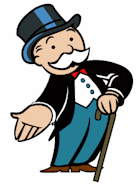 [Speaker Notes: Play game 20 mins]
4-Step Process x 3 “What’s”
[Speaker Notes: 1min]
3 “What’s”  Observable Data
Identify Key Observations (including who won/lost)
What happened? Just the observable facts.
Neutral and judgment-free this round
NO opinions (not what you expected, assumed, wanted, or believe it should have been)
Just how it was (like it or not)
Round 1: What?
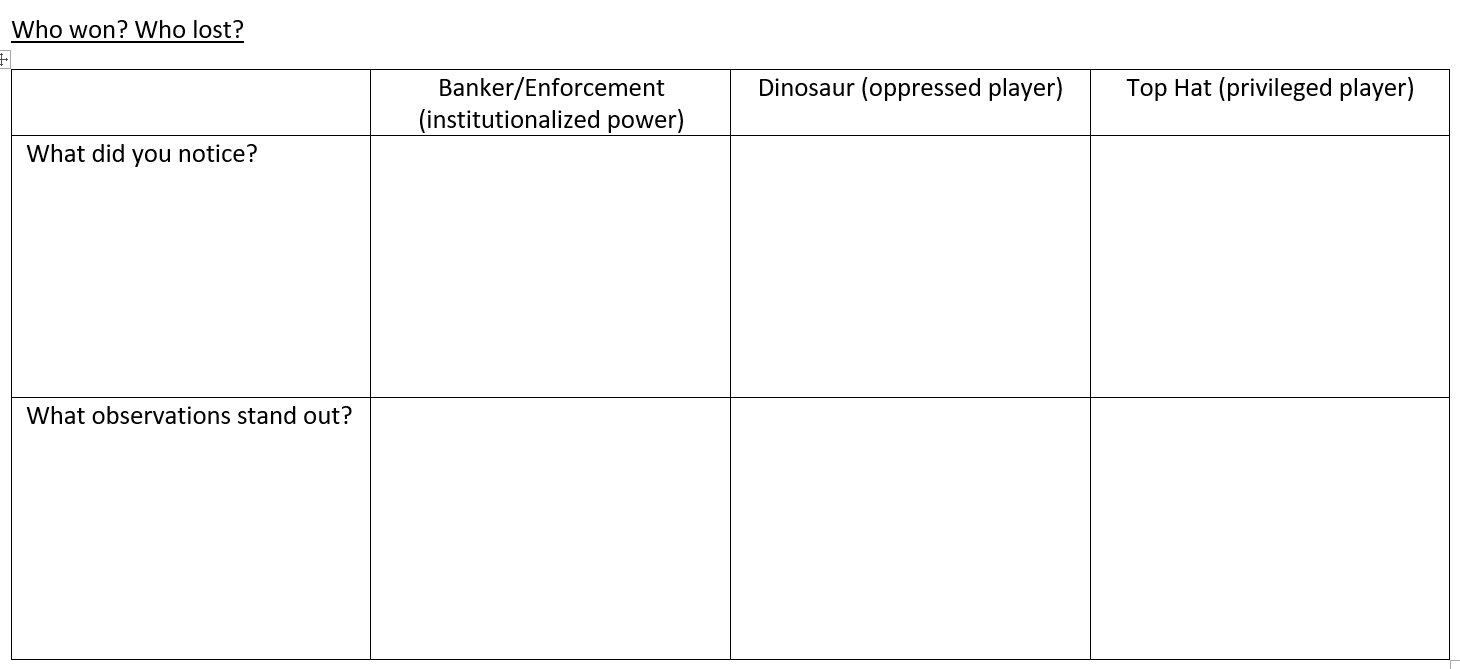 [Speaker Notes: 5 on their own
When they are with their group they pick a note taker and a presenter
5 with their group
5 to share out]
Role Debrief. Discuss what happened. ONLY OBSERVABLE DATA.
Horner’s classes
Dinosaurs Front tables by the door
Top Hats  Front tables by the window
Bankers/Enforcement back tables by the pod
Observers back tables by my desk
Hodgins’s class
Dinosaurs  under the UW Comp bulletin board
Top Hats  outside of the Pod door
Bankers/Enforcement  next to the podium
Observers  in front of my desk
Round 2: So What?
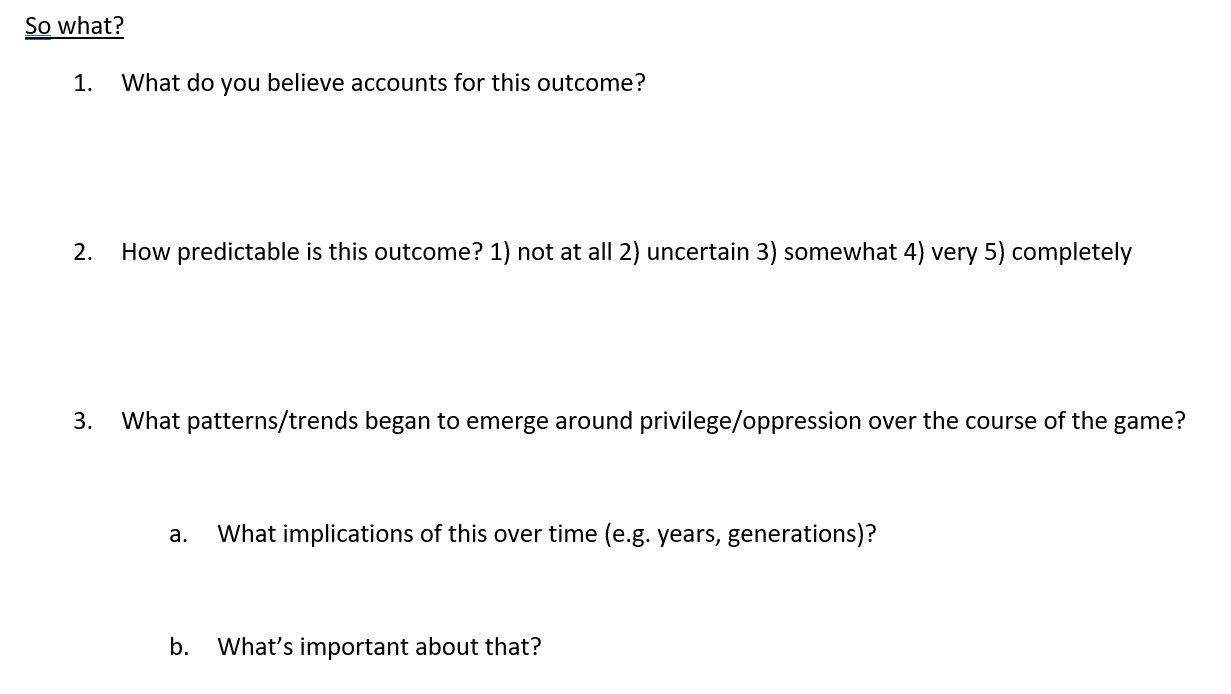 Identify reoccurring /collective patterns, conclusions, and their significance.
[Speaker Notes: 5 on their own
Pick a note taker and a presenter 5-with their group
5 to share out]
Identify practices to raise self-awareness of conflicting values and behavior. 
To develop the skill of seeing dissonance within larger systems, start with the system in yourself.
Round 3: Now What?
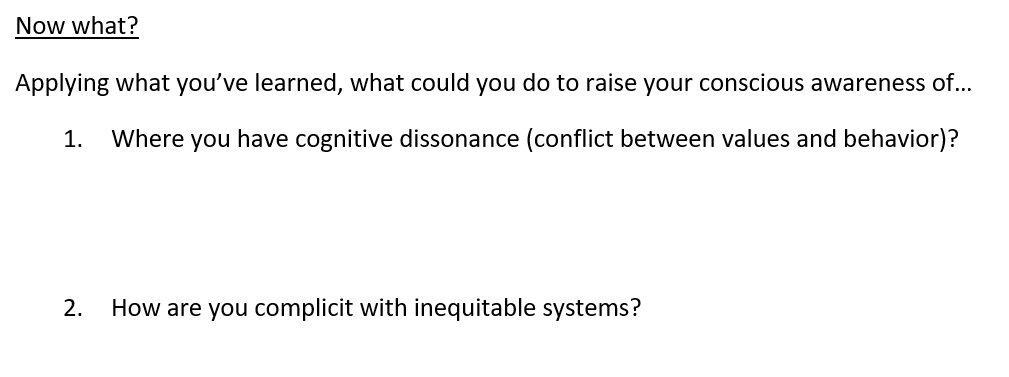 [Speaker Notes: 5 mins]
Psychology of Privilege Discussion
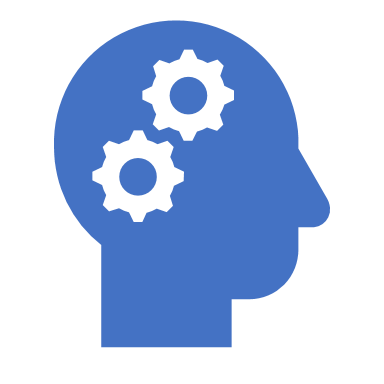 Consider what we’ve learned in class this year…how does this game relate to the theme of Margins and Centers? 
How does this relate to the Econ Simulation project?
[Speaker Notes: 5 mins on their own
10 min class discussion]